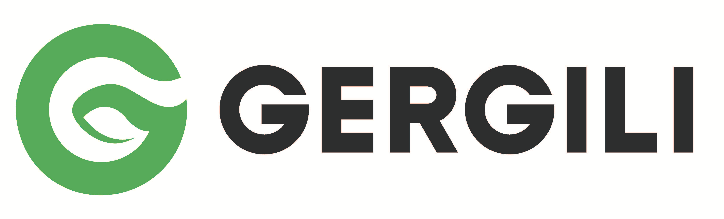 პოლიეთილენის ნარჩენების გადამამუშავებელი საწარმოს მოწყობა და ექსპლუატაცია
სკოპინგის ანგარიში
[Speaker Notes: პროექტის განმახორციელებელი - შპს „პოლიპლასტი”სკოპინგის ანგარიშის შემსრულებელი - შპს „გეგრილი“]
საკანონმდებლო საფუძველი
საქართველოს კანონის „გარემოსდაცვითი შეფასების კოდექსი“-ს მე-7 მუხლის შესაბამისად, თუ საქმიანობის განმახორციელებელი გეგმავს ამ კოდექსის II დანართით გათვალისწინებული საქმიანობის განხორციელებას და მიაჩნია, რომ ამ საქმიანობისთვის აუცილებელია გარემოსდაცვითი გადაწყვეტილების გაცემა, იგი უფლებამოსილია სამინისტროს ამ კოდექსის მე-8 მუხლით დადგენილი წესით წარუდგინოს სკოპინგის განცხადება (სკრინინგის ეტაპის გავლის გარეშე). ასეთ შემთხვევაში გამოიყენება გარემოსდაცვითი გადაწყვეტილების გაცემისთვის ამ კოდექსით დადგენილი მოთხოვნები.
გარემოსდაცვითი შეფასების კოდექსის მე-6 მუხლის თანახმად, სკოპინგის პროცედურა წარმოადგენს გზშ-ს ერთ-ერთ ეტაპს, რომელიც განსაზღვრავს გზშ-ის ანგარიშისთვის ყველა საჭირო ინფორმაციის ჩამონათვალს და ამ ინფორმაციის გზშ-ის ანგარიშში ასახვის საშუალებებს.
სკოპინგის ანგარიშის საფუძველზე, სამინისტრო გასცემს სკოპინგის დასკვნას.
[Speaker Notes: პროექტი განეკუთვნება საქართველოს კანონის ,,გარემოსდაცვითი შეფასების კოდექსი’’-ს II დანართის 10.3 პუნქტით გათვალისწინებულ საქმიანობას, ნარჩენების აღდგენა, გარდა არასახიფათო ნარჩენების წინასწარი დამუშავებისა. 
საქართველოს კანონის „გარემოსდაცვითი შეფასების კოდექსი“-ს მე-7 მუხლის შესაბამისად, თუ საქმიანობის განმახორციელებელი გეგმავს ამ კოდექსის II დანართით გათვალისწინებული საქმიანობის განხორციელებას და მიაჩნია, რომ ამ საქმიანობისთვის აუცილებელია გარემოსდაცვითი გადაწყვეტილების გაცემა, იგი უფლებამოსილია სამინისტროს ამ კოდექსის მე-8 მუხლით დადგენილი წესით წარუდგინოს სკოპინგის განცხადება (სკრინინგის ეტაპის გავლის გარეშე). ასეთ შემთხვევაში გამოიყენება გარემოსდაცვითი გადაწყვეტილების გაცემისთვის ამ კოდექსით დადგენილი მოთხოვნები.
საქართველოს კანონის „გარემოსდაცვითი შეფასების კოდექსი“-ს მე-6 მუხლის შესაბამისად, გზშ-ს ერთ-ერთი ეტაპია სკოპინგის პროცედურა, რომელიც განსაზღვრავს გზშ-ისთვის მოსაპოვებელი და შესასწავლი ინფორმაციის ჩამონათვალს და ამ ინფორმაციის გზშ-ის ანგარიშში ასახვის საშუალებებს. აღნიშნული პროცედურის საფუძველზე, მზადდება წინასწარი დოკუმენტი (სკოპინგის ანგარიში), რომლის საფუძველზეც გდსმს(გარემოს დაცვისა და სოფლის მეურნეობის სამინისტრო) გასცემს სკოპინგის დასკვნას. საქმიანობის განმახორციელებელი ვალდებულია საქმიანობის დაგეგმვის შეძლებისდაგვარად ადრეულ ეტაპზე გდსმს-ს წარუდგინოს სკოპინგის განცხადება სკოპინგის ანგარიშთან ერთად.
კოდექსის ზემოაღნიშნული მოთხოვნებიდან გამომდინარე მომზადებულია სკოპინგის ანგარიში, რომელიც კოდექსის მე-8 მუხლის შესაბამისად მოიცავს შემდეგ ინფორმაციას:
დაგეგმილი საქმიანობის მოკლე აღწერას, მათ შორის: ინფორმაციას საქმიანობის განხორციელების ადგილის შესახებ, ობიექტის საპროექტო მახასიათებლებს, ოპერირების პროცესის პრინციპებს და სხვა;
დაგეგმილი საქმიანობის და მისი განხორციელების ადგილის ალტერნატიული ვარიანტების აღწერას;
ზოგად ინფორმაციას გარემოზე შესაძლო ზემოქმედების და მისი სახეების შესახებ, რომლებიც შესწავლილი იქნება გზშ-ის პროცესში;
ზოგად ინფორმაციას იმ ღონისძიებების შესახებ, რომლებიც გათვალისწინებული იქნება გარემოზე მნიშვნელოვანი უარყოფითი ზემოქმედების თავიდან აცილებისათვის, შემცირებისათვის ან/და შერბილებისათვის;
ინფორმაციას ჩასატარებელი კვლევებისა და გზშ-ის ანგარიშის მომზადებისთვის საჭირო მეთოდების შესახებ.
სკოპინგის ანგარიშის შესწავლის საფუძველზე, გარემოს დაცვისა და სოფლის მეურნეობის სამინისტრო გასცემს სკოპინგის დასკვნას, რომლითაც განისაზღვრება გარემოზე ზემოქმედების შეფასების (გზშ) ანგარიშის მომზადებისთვის საჭირო კვლევების, მოსაპოვებელი და შესასწავლი ინფორმაციის ჩამონათვალი. სკოპინგის დასკვნის გათვალისწინება სავალდებულოა გზშ-ის ანგარიშის მომზადებისას.]
პროექტის მოკლე მიმოხილვა
შპს ,,პოლიპლასტი’’ წარმოადგენს პოლიეთილენის გრანულების გადამამუშავებელ საწარმოს, რომელსაც წინამდებარე პროექტის მიხედვით დაგეგმილი აქვს პოლიეთილენის ნარჩენების გადამამუშავებელი საწარმოს მოწყობა და ექსპლუატაცია.
საწარმოში მოხდება პოლიეთილენის ნარჩენების გადამუშავება (აღგენა), რაც ,,ნარჩენების მართვის კოდექსის’’ მიხედვით კლასიფიცირდება როგორც პოლიეთილენის შესაფუთი მასალა (15 01 02 პლასტმასის შესაფუთი მასალა),  რომელიც შემოტანილი იქნება საწარმოში ხელშეკრულების საფუძველზე, ნარჩენების შემგროვებელი კომპანიისგან, რომელსაც ექნება შესაბამისი ლიცენზია/ნებართვა ან შეძენილი იქნება პოლიეთილენის ნარჩენების იმპორტიორი კომპანიიდან.  
საწარმო წლიურად გადაამუშავებს 56 ტონა პოლიეთილენის ნარჩენს.
[Speaker Notes: პოლიეთილენის ნარჩენების გადასამუშავებლად(აღდგენა) კომპანია გეგმავს შეისყიდოს 1 ცალი გრანულატორი  და დაამონტაჟოს  საწარმოს მოედანზე, სადაც განთავსებულია სხვა მოქმედი მანქანა-დანადგარები. გრანულატორის დამონტაჟება მოხდება პერსონალის დახმარებით, რომლის მონტაჟის სამუშაოები დიდ სირთულეს არ წარმოადგენს (არ საჭიროებს სპეციალურ ფუნდამენტის მოწყობას ან სხვა დამხმარე ინფრასტრუქტურის ადგილზე მიყვანას). 
პოლიეთილენის ნარჩენების საწარმო პროცესი, გადამუშავება, დაიწყება პოლიეთილენის ნარჩენების მიღებით, რაც ,,ნარჩენების მართვის კოდექსით’’ კლასიფიცირდება როგორც პოლიეთილენის შესაფუთი მასალა (15 01 02 პლასტმასის შესაფუთი მასალა),  რომელიც შემოტანილი იქნება საწარმოში ხელშეკრულების საფუძველზე, ნარჩენების შემგროვებელი კომპანიისგან, რომელსაც ექნება შესაბამისი ლიცენზია/ნებართვა ან შეძენილი იქნება პოლიეთილენის ნარჩენების იმპორტიორი კომპანიიდან.  
ნარჩენების გადამუშავების(აღდგენის) ოპერაციის კოდები განისაზღვრა ,,ნარჩენების მართვის კოდექსის’’ მიხედვით: 
R7 იმ კომპონენტების აღდგენა, რომლებიც დაბინძურების შესამცირებლად გამოიყენება.
R9 ნავთობპროდუქტების ხელახალი გამოხდა ან სხვაგვარი ხელახალი გამოყენება.
გზშ-ს ეტაპზე მოხდება ნარჩენების აღდგენის ოპერაციების კოდების დაზუსტება.]
საპროექტო ტერიტორია
საპროექტო ტერიტორია მდებარეობს ქ. თბილისში, თემქის მე-3 მ/რ; მე-5 კვ.-ში ყოფილი პურის ქარხნის მიმდებარე ტერიტორიაზე არსებულ არასასოფლო-სამეურნეო დანიშნულების მიწის ფართობზე განთავსებულ შენობა-ნაგებობაში, მის:  ისაკიანის ქუჩა N1-ში, მიწის ნაკვეთის საკადასტრო კოდი - 01.12.05.001.006. ტერიტორიის GPS კოორდინატებია: X: 485542.55 Y: 4624539.86;  აღნიშნული მიწის ნაკვეთი წარმოადგენს სააქციო საზოგადოება ,,სპაგეტი-94’’-ს (ს/კ: 200001023) საკუთრებას, რომელ ფართობსაც  შპს ,,პოლიპლასტი’’ იჯარის ხელშეკრულების საფუძველზე სარგებლობს (ფართობი 349მ²). ასევე იჯარის ხელშეკრულების საფუძველზე სარგებლობს სააქციო საზოგადოება "თემქა პური"-ს (ს/კ: 200000391) ტერიტორიის მიწის ნაკვეთზე არსებულ შენობა-ნაგებობა N04(1)-დან 140მ² ფართობს, მის: ისაკიანის ქუჩა N1, საკადასტრო კოდი - 01.12.05.001.004, ტერიტორიის GPS კოორდინატები: X; 485549.22 Y: 4624627.48; აგრეთვე შპს ,,პოლიპლასტი’’ სარგებლობს სააქციო საზოგადოება ,,სპაგეტი-94’’-ს (ს/კ: 200001023) საკუთრებაში არსებულ არასასოფლო-სამეურნეო მიწი ფართობს 250მ², მიწის ნაკვეთის საკადასტრო კოდი - 01.12.05.001.006 , რომელიც სს ,,დაკო’’-ს (ს/კ: 405197781) აქვს გადაცემული იჯარის ხელშეკრულების საფუძველზე და ამავდროულად შპს ,,პოლიპლასტი’’ სარგებლობს  იჯარის ხელშეკრულების საფუძველზე.
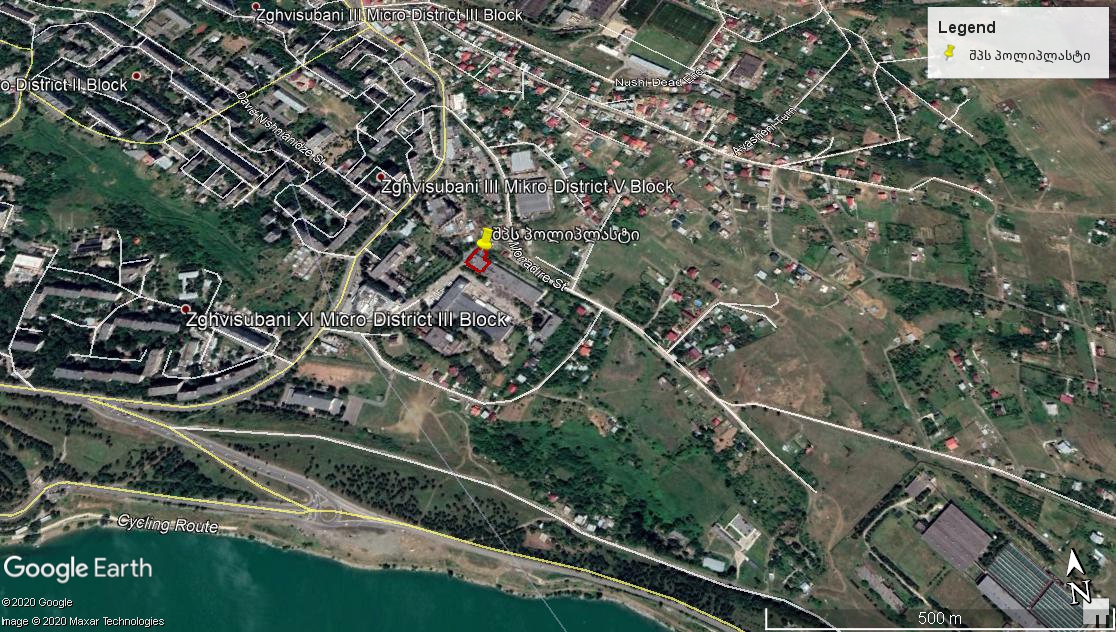 [Speaker Notes: შპს ,,პოლიპლასტი’’-ს საწარმოს ადგილმდებარეობა]
პოლიეთილენის ნარჩენების აღდგენა
ნარჩენების შემოტანა მოხდება სატვირთო ავტომობილის საშუალებით. ძირითადად ნარჩენი წარმოდგენილი იქნება პოლიეთილენის შესაფუთი მასალებით. დასაწყობებული ნარჩენი დახარისხდება მუშა პერსონალის მიერ. დახარისხებული ნარჩენები მიეწოდება აგლომერატებს, თითოეულის წარმადობა შეადგენს 20კგ/სთ-ში(ჯამში 40კგ/სთ-ში), სადაც ხდება პოლიეთილენის დაქუცმაცება. დაქუცმაცებული  პოლიეთილენი ჩაიტვირთება გრანულატორში სადაც  ფორმირდება საბოლოო პროდუქტად, გრანულებად. ამის შემდეგ გრანულები მზადაა ექსტრუზიის მეთოდით გადამუშავებისათვის.
პოლიეთილენის გადამამუშავებელი საწარმო აღჭურვილია დანადგარებით:
SJ A55 - პოლიეთილენის ფირის ამომყვანი დანადგარი (2ცალი)  
SJ B50 – პოლიეთილენის ფირის ამომყვანი დანადგარი 
პოლიეთილენის ფირის ამომყვანი დანადგარი 
УРП-1500 პოლიეთილენის ფირის ამომყვანი დანადგარი 
პოლიეთილენის აგლომერატი დანადგარი(კუსტარული)
YT-4600 (ფლექსო სახატავი)  პოლიეთილენზე ხატვის დანადგარი
პოლიეთილენის საჭრელ-საწები დანადგარი 4 ცალი
 პოლიეთილენის ნარჩენების გადასამუშავებლად კომპანია აპირებს შეიძინოს და საწარმოო მოედანზე დაამონტაჟოს გრანულატორი
ალტერნატივა
ადგილმდებარეობის ალტერნატივის შერჩევისას გათვალისწინებული იქნა გარემოზე ზემოქმედება, როგორც გრუნტის ხარისხზე, ნიადაგის ნაყოფიერ ფენასა და ატმოსფერულ ჰაერზე. პროექტის პირველ ალტერნატივად შეირჩა არსებული სახეცვლილი ტერიტორია, სადაც განთავსებულია შენობა-ნაგებობები და განთავსებულია მანქანა-დანადგარები. დამატებით რაიმე სამშენებლო სამუშაოების ჩატარება საჭირო არ იქნება. ტერიტორიაზე უკვე არსებობს საწარმოო ობიექტების ფუნქციონირებისათვის აუცილებელი ინფრასტრუქტურა: მისასვლელი გზები, წყალმომარაგებისა და კანალიზაციის, ელექტრომომარაგების სისტემები და სხვა.
ტექნოლოგიური ალტერნატივის შეფასების ეტაპზე გათვალისწინებული იქნა, როგორც გარემოზე ზემოქმედების, ასევე შრომის უსაფრთხოების ნაწილი. გამომდინარე აქედან აშკარაა, რომ ბუნებრივი აირზე მომუშავე მანქანა-დანადგარები უფრო მეტად აბინძურებენ ატმოსფერულ ჰაერს, ვიდრე ელ. ენერგიაზე მომუშავე მანქანა-დანადგარები. რისკების შეფასების ეტაპზე განიხილა ადამიანზე ზემოქმედების რისკები და ვინაიდან ელ. ენერგიაზე მომუშავე დანადგარები უფრო მეტად ადაპტირებულია და ასევე ნაკლებად სახიფათოა ადამიანის ჯანმრთელობისთვის შეირჩა ზემოაღნიშნული პირველი ალტერნატივა.
გარემოზე შესაძლო ზემოქმედება
ატმოსფერული ჰაერის დაბინძურება საწარმოს მოწყობის ეტაპზე მოსალოდნელი არაა.
ატმოსფერული ჰაერის დაბინძურება შესაძლოა მოხდეს საწარმოს ექსპლუატაციის პროცესში მანქანა-დანადგარების საშუალებით.
[Speaker Notes: ემისიები ატმოსფერულ ჰაერში შესაძლოა წარმოიქმნას მანქანა-დანადგარების მიერ პოლიეთილენის ნარჩენების/გრანულების გადამუშავებისას და ფირის ფორმირებისას. ემისიები რაოდენობების განსაზღვრისთვის გზშ-ს  ეტაპზე დამზადდება ატმოსფერული ჰაერის დაბინძურების სტაციონარული  წყაროების და მათ მიერ გაფრქვეულ მავნე ნივთიერებათა ინვენტარიზაციის ტექნიკური ანგარიში.]
ხმაურის გავრცელებით და ვიბრაციით გამოწვეული ზემოქმედება
ხმაურის გავრცელებით და ვიბრაციით გამოწვეული ზემოქმედება საწარმოს მოწყობის ეტაპზე მოსალოდნელი არაა.
ხმაურის და ვიბრაციის გავრცელება მოსალოდნელია მანქანა-დანადგარების მიერ ექსპლუატაციის ეტაპზე . 
გზშ-ს ეტაპზე ინსტრუმენტალური გაზომვითი სამუშაოებით დადგინდება ზემოქმედების დონე და აუცილებლობის შემთხვევაში მოხდება მომსახურე პერსონალის აღჭურვა პირადი დაცვის საშუალებებით.
ზემოქმედება ნიადაგის ნაყოფიერ ფენაზე
ვინაიდან შპს ,,პოლიპლასტი’’ წარმოადგენს არსებულ საწარმოს და პროექტის ფარგლებში არ საჭიროებს რაიმე სამშენებლო სამუშაოების ჩატარებას და ახალი ტერიტორიების ათვისებას, ზემოქმედება ნიადაგის ნაყოფიერ ფენაზე არ განიხილება.
ზემოქმედება წყლის გარემოზე
პროექტის ფარგლებში გრუნტის წყლის დაბინძურების რისკი ძალზედ დაბალია, რადგან ტერიტორიის სიახლოვეს არ გვხვდება მათი გამოვლინებები. საწარმო მოედნიდან 950 მეტრითაა დაშორებული თბილისის ზღვა,  მდინარე მტკვარი 6500 მეტრით, მდინარე ხევძმარი 4100 მეტრით, დიდი ტბა 8500 მეტრით და პატარა ტბა 8200 მეტრით.  გამომდინარე იქიდან, რომ საწარმოო მოედანი საკმაოდ დაშორებულია ზედაპირული წყლების ტერიტორიებისგან, ზემოქმედება წყლის გარემოზე მოსალოდნელი არაა.
ბიოლოგიურ გარემოზე ზემოქმედება
იმის გათვალისწინებით, რომ ტერიტორია მთლიანად მდებარეობს უკვე ათვისებულ ტერიტორიაზე სამეურნეო ეზოში, რომელიც მუდმივად განიცდის ანთროპოგენულ ზემოქმედებას, ტერიტორია შეუძლებელია ჩაითვალოს გარეული ცხოველების რომელიმე სახეობის საბინადრო ადგილად. 
ზემოაღნიშნულიდან გამომდინარე, შეიძლება ითქვას, რომ საქმიანობის განხორციელების შედეგად ბიოლოგიურ გარემოზე ზემოქმედება არ არის მოსალოდნელი.
დაცულ ტერიტორიებზე ზემოქმედება
საპროექტო ტერიტორიიდან უახლოესი დაცული ტერიტორია, თბილისის ეროვნული პარკი,  მდებარეობს ჩრდილოეთით, 11.7 კმ-ს დაშორებით. ზემოაღნიშნული გარემოებიდან გამომდინარე, პოლიეთილენის გადამამუშავებელ საწარმოს დაცულ ტერიტორიებზე ზემოქმედება არ ექნება.
კუმულაციური ზემოქმედება
კუმულაციური ზემოქმედება განიხილება შპს ,,POLIMARR’’-ის საწარმოს მიმართებაში, ატმოსფერულ ჰაერში მავნე ნივთიერებების გაფრქვევის კუთხით.
[Speaker Notes: საპროექტო ტერიტორია წარმოადგენს სააქციო საზოგადოება ,,სპაგეტი-94’’-ს და სააქციო საზოგადოება ,,თემქა-პურის’’ საკუთრებას, რომელიც შპს ,,პოლიპლასტს’’ იჯარის წესით აქვს აღებული. სს ,,სპაგეტი-94’’-ს შენობაში განთავსებულია შპს ,,POLIMARR’’-ის საწარმო, სადაც ხორციელდება პოლიეთილენის გრანულების(ნედლეულის) გადამუშავება, რისგანაც საბოლოო პროდუქტს იღებს პოლიეთილენის ფირს. შპს ,,POLIMARR’’-ის საწარმოო პროცესი თითქმის იდენტურია შპს ,,პოლიპლასტის’’ საწარმოო პროცესთან, სადაც გამოყენებულია 5 ცალი ექსტრუდერი, 1 ცალი საფქვავი(აგლომერატი), 4 ცალი საჭრელ-საწები დანადგარი და 1 ცალი სახატავი. საწარმოს წლიური წარმადობა შეადგენს 285,6 ტ/წ პოლიეთილენის გრანულებს. კუმულაციური ზემოქმედება ამ შემთხვევაში შესაძლოა განიხილებოდეს მხოლოდ ატმოსფერულ ჰაერში მავნე ნივთიერებების გაფრქვევის კუთხით. გზშ-ს ეტაპზე ჩატარდება  ატმოსფერული ჰაერის დამაბინძურებელი ნივთიერებების კონცენტრაციის მოდელირება და დადგინდება შესაძლო ზემოქმედების ქვეშ მყოფი რეცეპტორები.]
ნარჩენების წარმოქმნის და გავრცელების რისკი
ყველა სახის ნარჩენის გატანა მოხდება სათანადო სახელმწიფო უწყებასთან შეთანხმებით და დადგენილი წესით.

ნარჩენების მართვა მოხდება შემუშავებული ნარჩენების მართვის გეგმის შესაბამისად.
[Speaker Notes: პოლიეთილენის ნარჩენების გადამუშვების პროცესში, პოლიეთილენის დახარისხების დროს, შესაძლოა წარმოიქმნეს 900კგ-მდე ქაღალდის ნარჩენები, რომელიც შესაბამისი ხელშეკრულების საფუძველზე გადაეცემა თბილისის მუნიციპალიტეტის დასუფთავების სამსახურს ,,თბილსერვის ჯგუფს’’. 
საწარმოს ტერიტორიაზე, მანქანა-დანადგარების სარემონტო სამუშაოების დროს შესაძლოა დაგროვდეს ლითონის ჯართი, რომელიც პერიოდულად გაიტანება ჯართის მიმღებ პუნქტებში. გარდა ამისა მცირე სარემონტო სამუშაოების დროს შესაძლოა დაგროვდეს ზეთიანი ჩვრები წელიწადში 30 კგ და შეცვლილი ნაწილები წელიწადში 35 კგ, რომლებიც დაგროვდება სპეციალურ ლითონის კონტეინერებში. მათი შევსების შემთხვევაში სახიფათო ნარჩენების გატანა მოხდება სპეციალური ხელშეკრულების საფუძველზე. 
ნარჩენების გადამუშავების(აღდგენის) ოპერაციის კოდები განისაზღვრა ,,ნარჩენების მართვის კოდექსის’’ მიხედვით: 
R7 იმ კომპონენტების აღდგენა, რომლებიც დაბინძურების შესამცირებლად გამოიყენება.
R 9 ნავთობპროდუქტების ხელახალი გამოხდა ან სხვაგვარი ხელახალი გამოყენება.]
ზემოქმედება დასაქმებაზე, ეკონომიკურ გარემოზე და ადგილობრივი მოსახლეობის ცხოვრების პირობებზე
პროექტის განხორციელების ეტაპზე საწარმოში დასაქმდება 20 ადამიანი. საწარმოს ფუნქციონირებით სოციალური პირობების გაუმჯობესებაში შეტანილი წვლილი მცირე, თუმცა საგრძნობი იქნება. შპს „პოლიპლასტი“ ქვეყანაში არსებული საგადასახადო კანონმდებლობის შესაბამისად სახელმწიფო ბიუჯეტში კორექტულად გადაიხდის მასზე დაკისრებულ გადასახადებს, რაც დადებითად აისახება ადგილობრივ ბიუჯეტზე.
ზემოქმედება ადამიანის ჯანმრთელობაზე და უსაფრთხოებაზე
საწარმო იქნება დახურული და უცხო პირებისგან დაცული. 
საწარმოს მოწყობის ეტაპზე ადამიანის ჯანმრთელობაზე და უსაფრთხოებაზე ზემოქმედება არ გვექნება.
ექსპლუატაციის ეტაპზე, ადამიანის ჯანმრთელობასა და უსაფრთხოებაზე ზემოქმედება მინიმალური იქნება.
[Speaker Notes: საწარმო იქნება დახურული და უცხო პირებისგან დაცული. საწარმოს მოწყობის ეტაპზე ადამიანის ჯანმრთელობაზე და უსაფრთხოებაზე ზემოქმედება არ გვექნება.  ექსპლუატაციის ეტაპზე, ადამიანის ჯანმრთელობასა და უსაფრთხოებაზე ზემოქმედება მინიმალური იქნება, რადგან კომპანიას დაგეგმილი აქვს აიყვანოს ჯანმრთელობის და შრომის უსაფრთხოების სპეციალისტი, რომელიც მომსახურე პერსონალს ჩაუტარებს სწავლებებს და ტრენინგებს თუ როგორ უნდა იმუშაონ მანქანა-დანადგარებთან უსაფრთხოდ. ასევე შპს ,,პოლიპლასტი’’ შეიმუშავებს საგანგებო სიტუაციებზე რეაგირების გეგმას, ჯანმრთელობის დაცვისა და შრომის უსაფრთხოების პოლიტიკას და რისკების შეფასების დოკუმენტაციას, რის მიხედვითაც იხელმძღვანელებს ექსპლუატაციის ეტაპზე. 
საწარმოს ტერიტორიაზე დამონტაჟდება სახანძრო სიგნალიზაცია, რათა თავიდან იქნას აცილებული ხანძრის შემთხვევაში მომსახურე პერსონალის დაზიანება.
შრომის უსაფრთხოების ნორმების დაცვის შემთხვევაში ზემოქმედება ადამიანის ჯანმრთელობაზე და უსაფრთხოებაზე იქნება მინიმალური.]
გმადლობთ ყურადღებისთვის!